Цифровые валюты центральных банков, Как промышленная революция в финансах
Виктор Достов, АЭД/Центр Технологий Распределенных реестров СПбГУ
Содержание
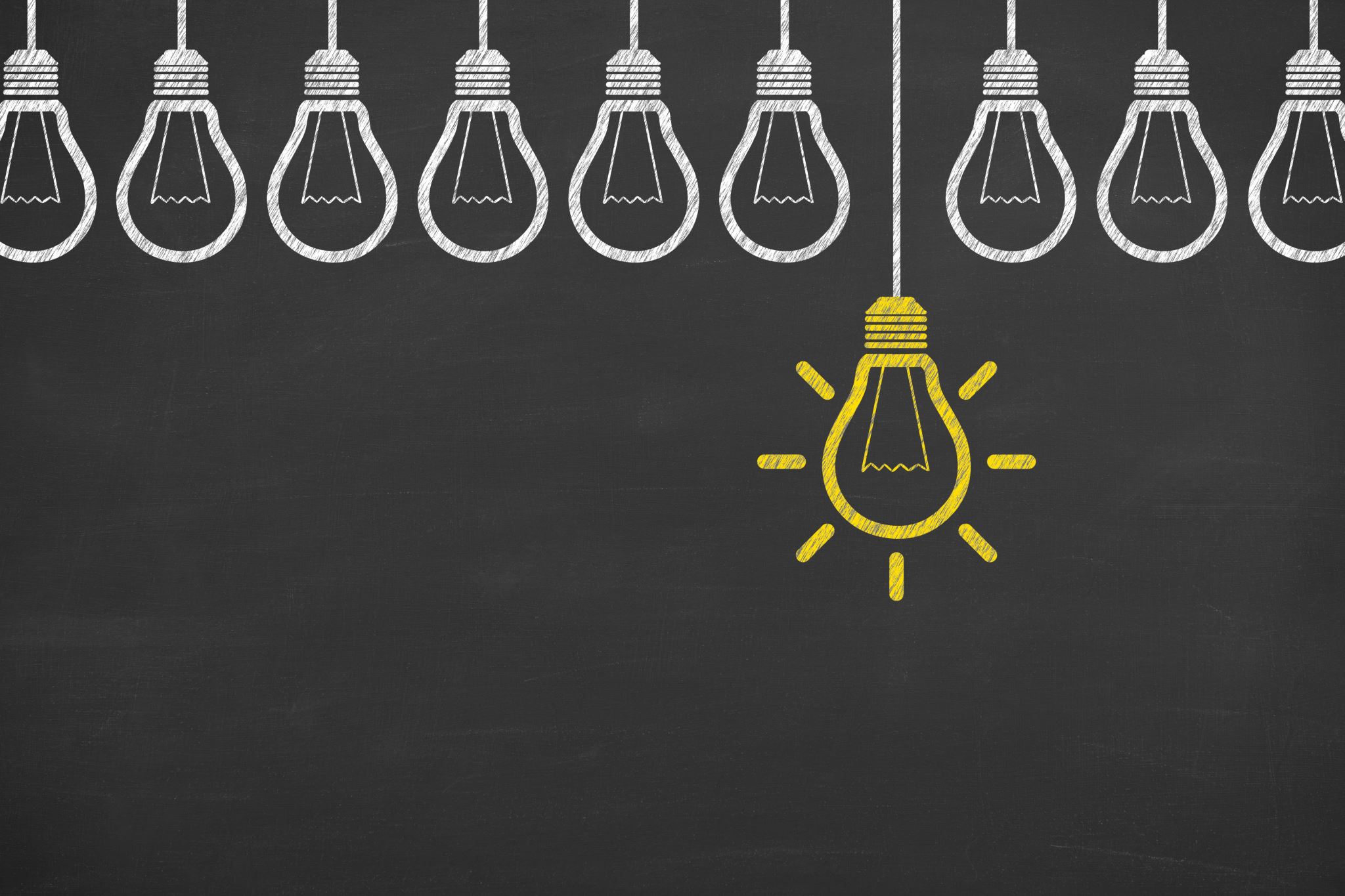 Предсказуемость в финансовом секторе
Почему проект стратегии развития НПС от ЦБ сделан на три года?
Каков горизонт предсказуемости, о чем мы думали 5-10 лет назад?
Дерзкие прогнозы
Смерть банков, убитых Apple, Facebook, Google
Победа криптовалют
Электронные деньги
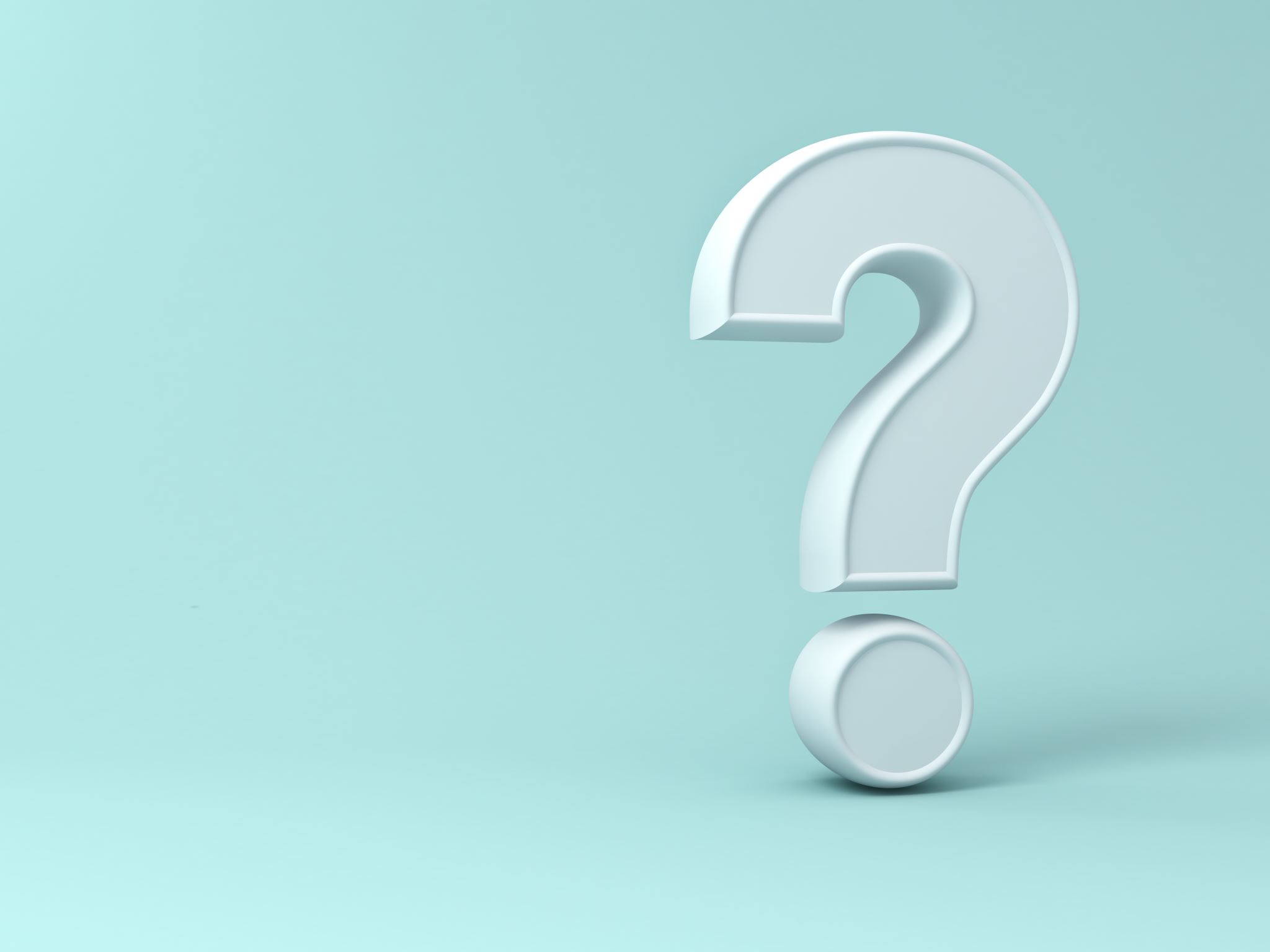 Может проблема в дерзости?
Необанки
Кастомизация продуктов
Микроплатежи
Холодильники
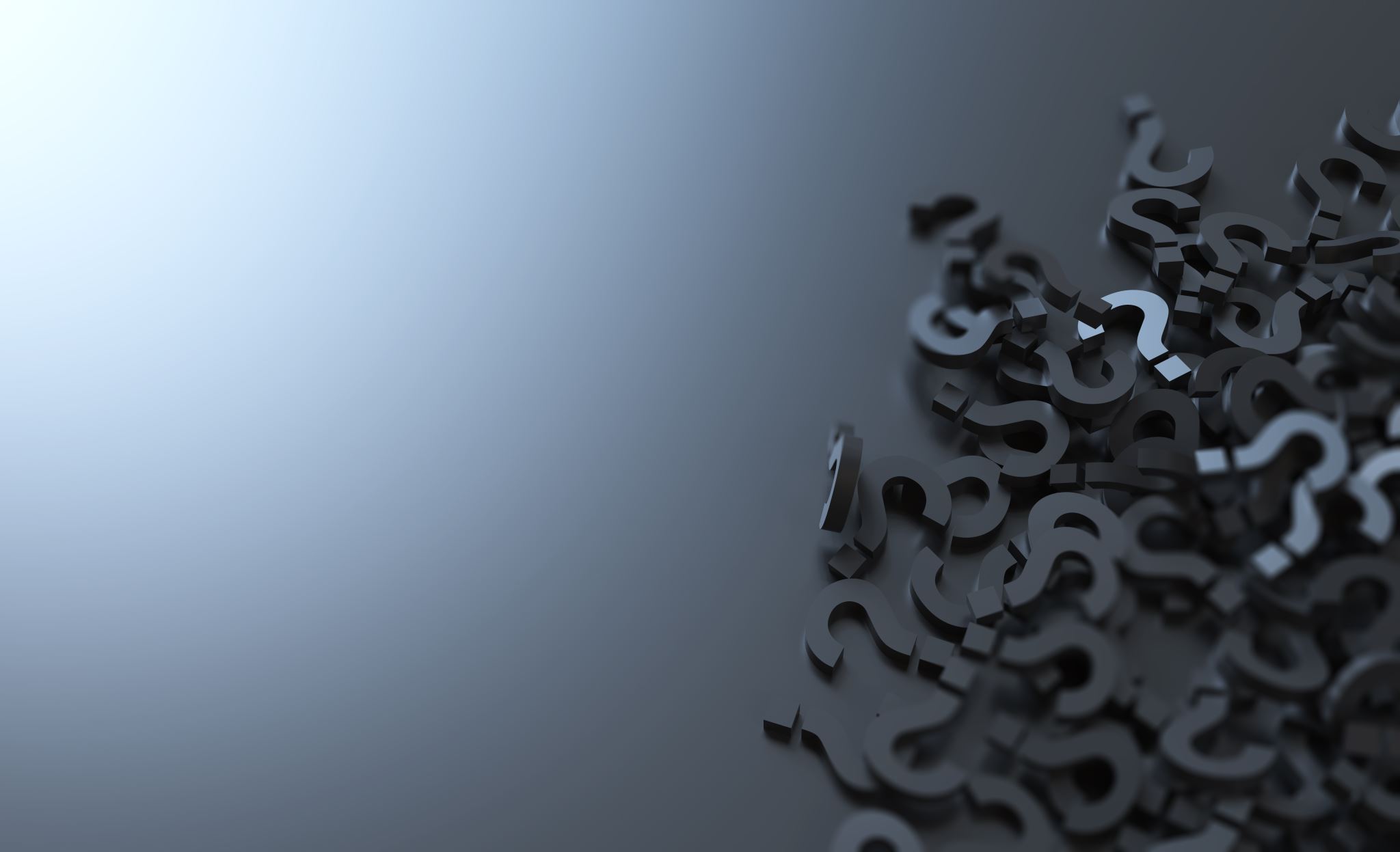 Источник проблемы
Аналитики видят яркое явления и экстраполируют начальную стадию, обычно – ошибочно
Нет правильной методологии
Основные положение
Развитие общества определяется развитием производительных сил
Количественное развитие производительных сил сменяется качественными скачками
Стадии
Феодализм 
Капитализм (свободный рынок – олигополии -  монополии)
Коммунизм (обобществление)
Революции финансового рынка
Нулевая – появление денег
Цифровизация денег (face value), появление производных продуктов
Первая – интернет, он-лайн, потеря контакта с клиентом
Какая будет вторая?
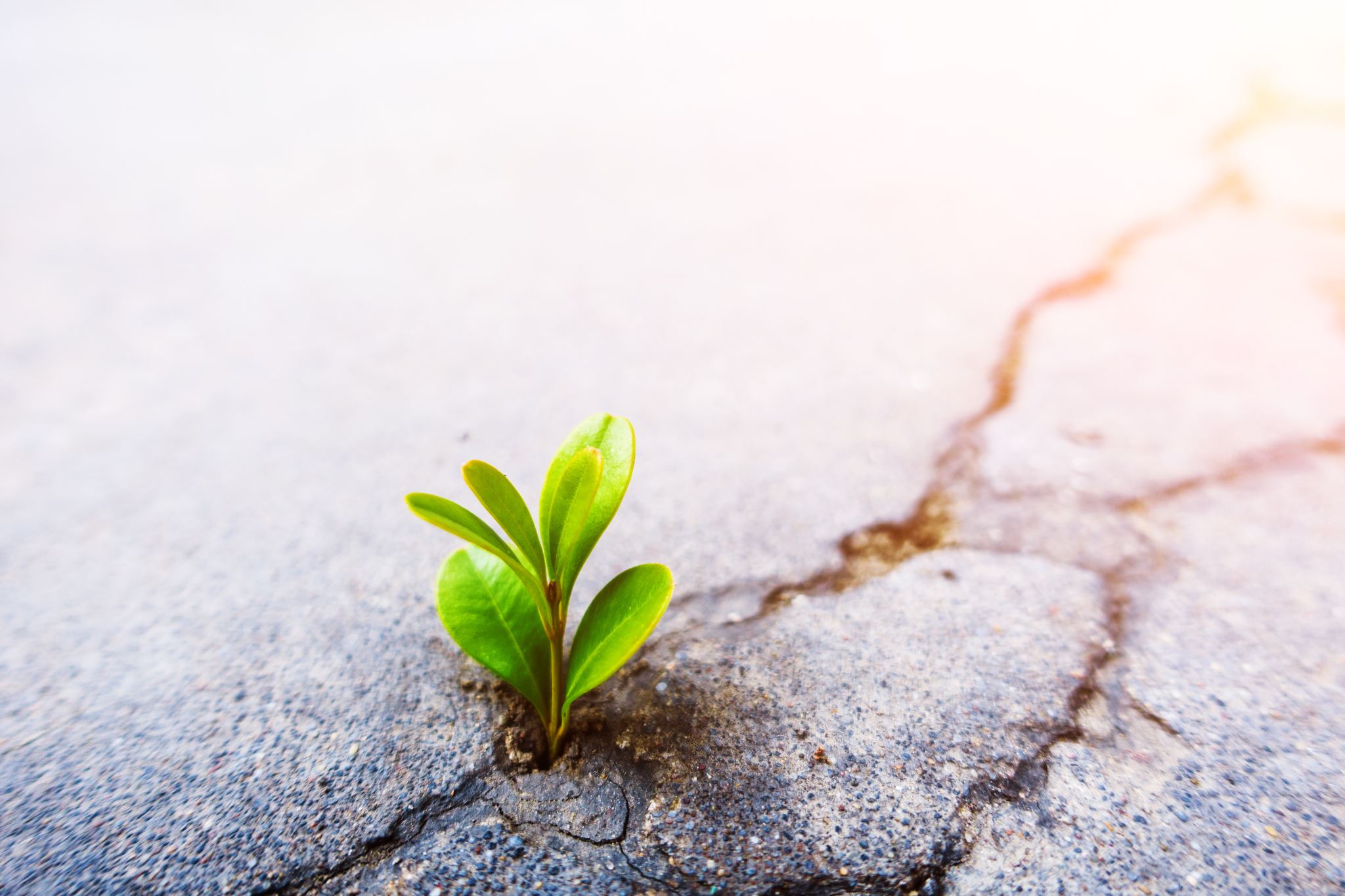 Целесобразность введения цифрового рубля
Представляется, что CBDC стали естественным следствием 
технологического развития, позволяющего централизованно управлять миллиардом счетов
Естественной олигополизации
Новой  концепции центральных банков, перешедших к активным технологическим интервенциям (RTGS,  МИР, СБП, ЕБС  и  так далее).
В свете этого -- концепция CBDC – абсолютно естественный шаг, использующий эффект масштаба, убирающий фрагментацию национальной платежной системы, повышающей степень контроля над денежной массой и ее оборотом. 
Развилка между суперцентрализацией и полным распределением финансовой системы (Сбербанк vs Биткойн)
Концепции и базовые цели в странах разные
Африка – финансовая доступность
Китай – доступность, зарубежная диаспора, борьба с  цифровыми олигархами
ЕС – стимул для финтеха, угрозы частных платежных систем и гигантов типа ФБ, криптовалют, сжатие наличной массы и экстренные сценарии
Венесуэла, Иран – антисанкционные инструменты
Есть ли потребность в новых продуктах?
На российском платежном рынке существующие продукты (карты, электронные деньги) хорошо решают большинство проблем. Разумеется, есть проблемы доступности, и другие нерешенные задачи, но непонятно – почему их нужно решать новым способом, а не развивать старые
С другой стороны, абсолютно понятна эффективность CBDC с точки зрения государства (ЦБ и Правительство): 
Монетарное и технологическое управление. Разделение кредитных и платежных денег.
Полная прослеживаемость
Устранение рисков ликвидности и других рисков недобросовестных и неэффективных банков, 
равно как и риска чрезмерного усиления отдельных банков и, как следствие – олигополизации рынка 
Новые продукты, типа окрашенных денег для пособий, пенсий и т.п.
В чем тогда смысл?
Возможно, мы стоим на пороге перехода к качественно новой банковской системе. В этом смысле ЦВЦБ – просто переходной этап или дорожный указатель
Что будет
Единая инфраструктура (не фрагментированная на банки)
Одноуровневая (вместо двууровневой)
Прямое управление монетарной политикой (вместо продажи денег)
Принципиально новые методы управления МП – прямая инфляция или дефляция
Деньги становятся продуктовой линейкой (окрашенные, food stamps, госзаказ…)
Реализации
От модели В к модели D и обратно
Важность решения
Понятно, что если модель сработает, ЦБ выпустит аналогичные решения для переводов между юрлицами, трансграницы и так далее, полностью взяв на себя эти функции.
Необходимо четко понимать последствия и сценарии
Ограниченность тестовых кейсов
Концепция  vs agile
Есть ли мы смысл в быстрых движениях?
Публикации
Достов В.Л., Шуст П.М., Цифровые валюты центральных банков: потенциальные пути использования в трансграничных расчетах  // Международные банковские операции, №1(75)\2020,  стр. 67-72
KOCHERGIN Dmitry, DOSTOV Victor. Central Banks Digital currency: issuing and integration scenarios in the monetary and payment system // In: Abramowicz W., Klein G. (eds) Business Information Systems Workshops. BIS 2020. Lecture Notes in Business Information Processing, vol 394. Pp 111-119. Springer, Cham. 
Victor Dostov, Pavel Shust. A generalization of Bass equation for description of diffusion of cryptocurrencies and other payment methods and some metrics for cooperation on market // In: BDLTA workshop,  conference, 20th International Conference, Cagliari, Italy, July 1–4, 2020, Proceedings, Part III Springer Nature Switzerland AG 2020 O. Gervasi et al. (Eds.): ICCSA 2020, LNCS 12251, pp. 3–13, 2020. 
 Victor DOSTOV, Alexander IVANOV, Victor TITOV (2020). Interoperability of Traditional and Distributed Ledger-Based Payment Systems // 36th IBIMA Conference, 2020.
В.Л.Достов. Страсти по цифре: почему цифрового рубля опасаются финансисты и в чем его польза. Forbes 01.2021. https://www.forbes.ru/finansy-i-investicii/417661-strasti-po-cifre-pochemu-cifrovogo-rublya-opasayutsya-finansisty-i-v
В.Л.Достов. «Это покушение на базовую модель». Как цифровой рубль изменит финтех. РБК 10.2020.  https://quote.rbc.ru/news/article/5f8d4e4d9a794779fbcf3b7b
Виктор Достов
+79219638515
greygato@gmail.com
https://t.me/npaed